Assessment Planning for EOF ProgramsSusan DeMatteo
June 13, 2013
Assessment Planning
   Program Effectiveness   Student Success   Student Learning
Assessment Planning
   CAS Standards for EOF   Making Connections!    Building a Presence!
Assessment Planning
   Step by Step Process   Where are you now?   Where do you want to be?
Assessment Planning
  Student Learning Outcomes   Curriculum Mapping   Long-term Planning
Where to start?
Review the CAS standards for TRIO-EOP (EOF)
What is already occurring organically?
 Take inventory
 Use a rubric
Identify gaps in your assessment
Building a Document Roadmap
Makes planning manageable
Breaks down plan into separate components for work distribution
Aligns to multiple external reports
Links to tangible evidence
Document Roadmap Example
Middle States  Standard 14 Document Roadmap
http://www.brookdalecc.edu/pages/5202.asp
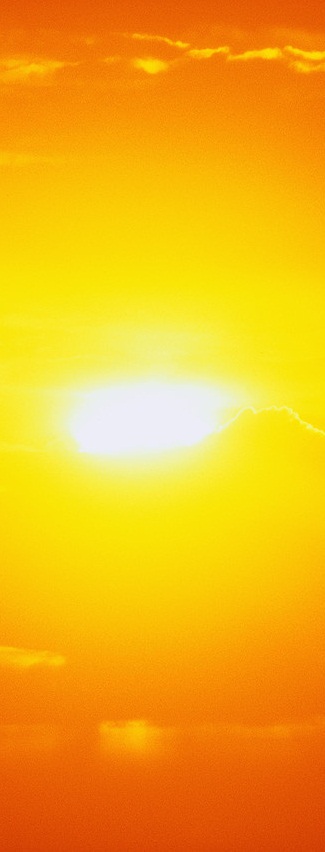 Roadmap Template
X. Standard Category
X.x.x Standard Criterion
  
Short narrative explaining how standard has (or will be) met.  
(1-5 sentences)
  
Evidence Links:
Reference/attach supporting documents that provide evidence that you have met (or plan to meet) standard.  
(i.e. web links, “See appendix X”, …etc.)
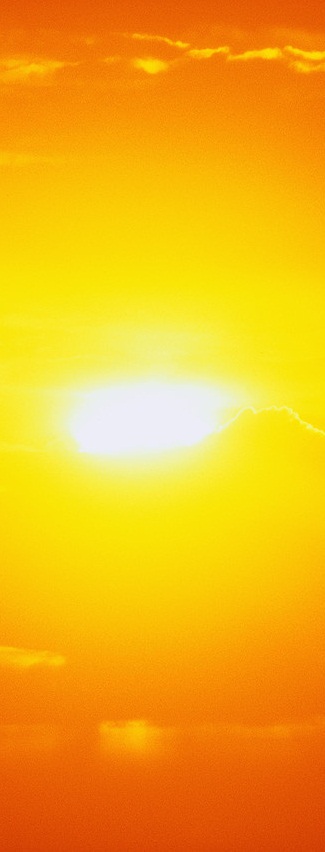 Roadmap Example
1. Mission
1.3.1 [The mission statement] is consistent with that of the institution.
  
The institutional and EOF mission statements were reviewed in June, 2013 and were determined by the self-study team to be strongly aligned.
  
Evidence Links:
 http://abc-college.edu/about us/institutional-mission.html
 http://abc-college.edu/EOF/EOF-mission.html
Action Plan
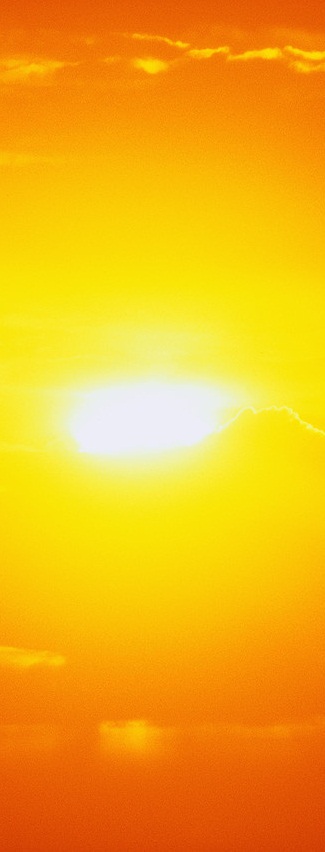 Lists ALL action items from the document roadmap.
Organized in chronological order
Action Plan
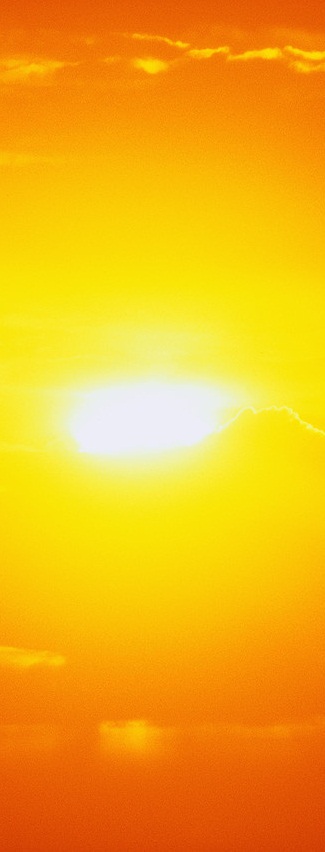 Establishes a central source for coordination
Provides for distribution of work
Makes roles and responsibilities explicit to all
Ensures tasks are accomplished  within a given time frame
Keeps ongoing activities on the radar
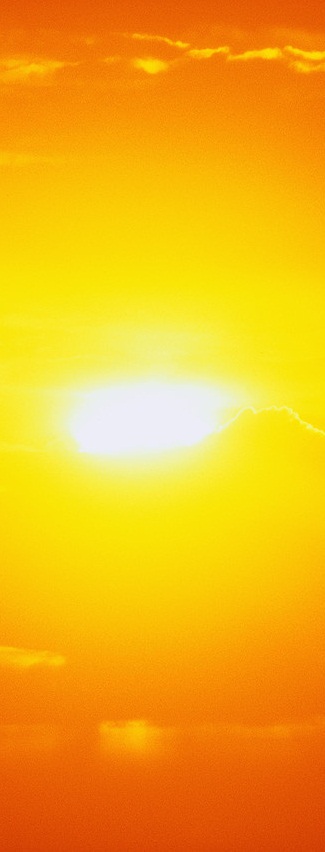 Action Plan Example
Action Plan
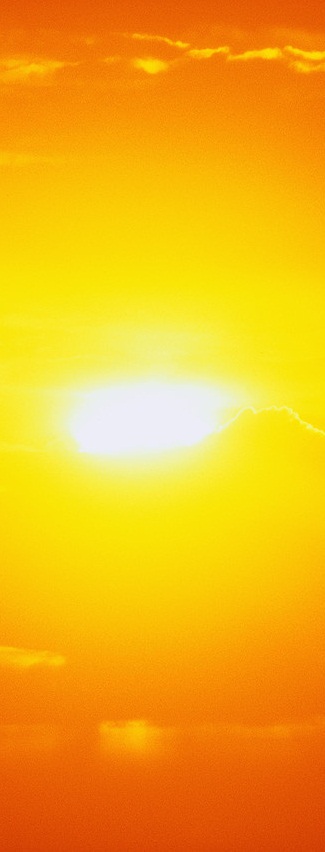 Shared
Communicated
Coordinated
Updated/ Revised
Integrated with Document Roadmap
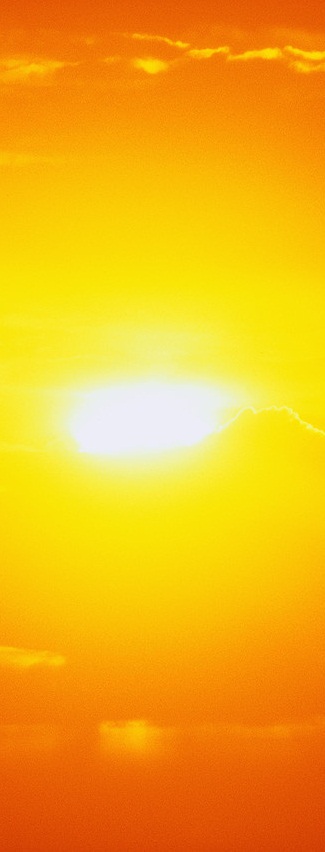 Action Plan: Challenges
Missing Timelines
http://www.brookdalecc.edu/pages/2897.asp


Vague Responsible Parties 
Counseling Department Assessment Plan 08-30-12.xlsx


Lack of Coordination (Attention to Detail)


Getting Lost in the Shuffle (Other Departments)
Assessment Planning
  Student Learning Outcomes   Curriculum Mapping   Long-term Planning
5 Steps for Assessing Student Learning
Distinguishing between Student Success Outcomes and Learning Outcomes
Success Outcomes:
Examples:
Reflect on the success of students.
Include such concepts as retention, completion rates, or student satisfaction.
75% of students who are interested in a four-year degree program will be accepted as transfer students. 
70% of students in the course will receive a grade of “C” or better.
Distinguishing between Student Learning Outcomes and Success Outcomes
1. Student Learning Outcomes:
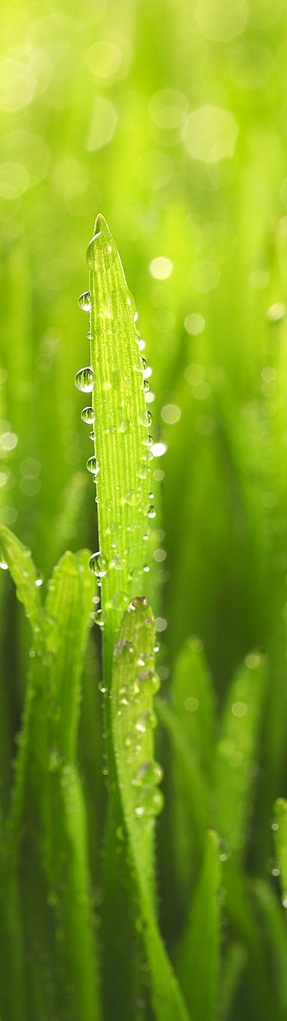 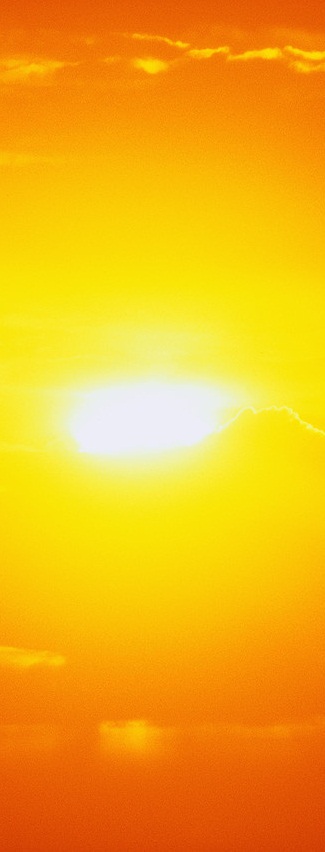 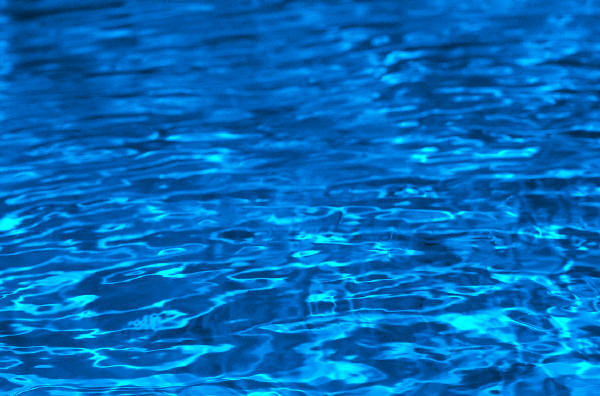 First Year Experience Learning Outcomes
Upon completion of this program, students will be able to:
Distinguish between high school and college expectations.
Develop a plan of educational, transfer, and career goals.
Weigh career assessment information and apply results to an educational decision-making process.
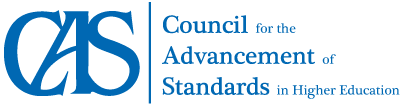 CAS Learning and Developmental Outcomes
  
(http://www.cas.edu/index.php/learning-and-developental-outcomes/)
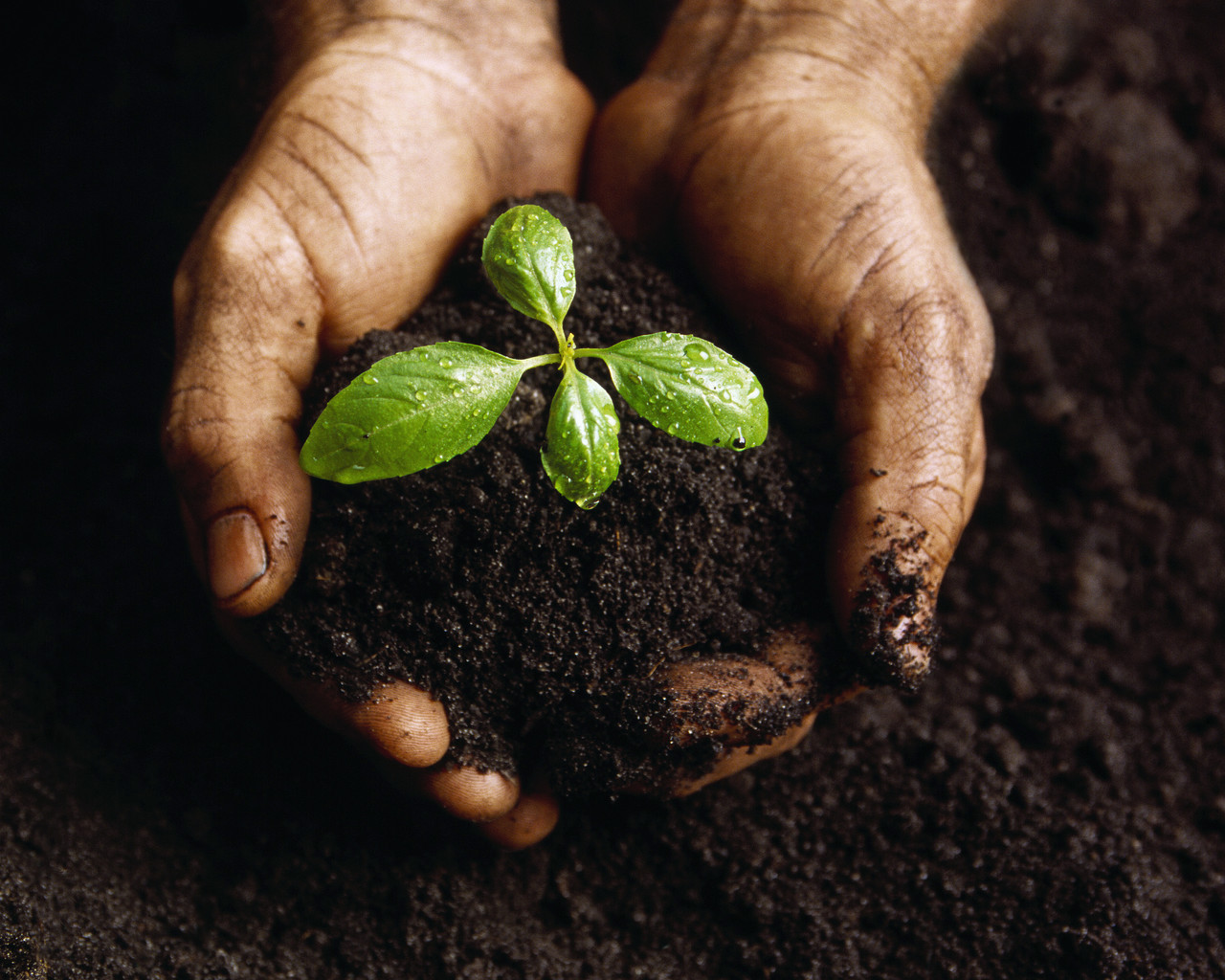 2. Assessment Instruments
Direct and Indirect Methods for Assessing Student Learning
Direct Methods:
Examples
Provide evidence in the form of student products or performances.

Demonstrate that learning has occurred relating to a specific content area or skill.
Rubrics or Rating scales
Student Self-reflection
Ratings/Comments from Internships
Portfolios
“Minute Papers”
Direct and Indirect Methods for Assessing Student Learning
Indirect Methods:
Examples
Support findings from direct measures.
Reveal characteristics associated with student learning, but only imply  that learning has occurred.
Completion rates
Graduation rates
Department or program review data
Number of student hours spent on homework
Strategies for Choosing Your Assessment Tools
Strategy #1:  The Rubric
Criterion-based rating scale that can be used to     evaluate student performance in almost any   area.
Portrays what knowledge, skills, and behaviors      are indicative of various levels of learning or      mastery.
Foundations and Skills for Lifelong Learning VALUE Rubric
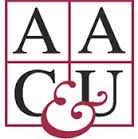 Strategies for Choosing Your Assessment Tools
Strategy #2:  Student Self-reflection
Asks students to reflect on what and how they have learned.

Gives insight into the learning process.
Examples of 
Student Self-reflection Questions
Describe something major that you have learned about yourself in this program.
What strategies did you use to learn the material in this course/program?  Which were most effective?  Why?
 What one question about this course/program is uppermost on your mind?
Middle States (2007).  Student Learning Assessment : Options & Resources, p. 29.
Strategies for Choosing Your Assessment Tools
Strategy #3: Internship Ratings/Comments
On-site supervisor rates the student on essential knowledge, skills, and attitudes.

Supervisor comments provide insights into overall strengths and weaknesses of a program.
Please refer to Middle States (2007).  Student Learning Assessment : Options & Resources, p. 44. 

Figure 7 - Service Learning Rating Scale.pdf
3. Collecting & Interpreting Your Data
“...the focus should be on direct measures of student learning.  Knowing how students perform in the aggregate on structured examinations, written papers, laboratory exercises, and so on within a given course [or program] provides essential information on the extent to which stated learning outcomes are being realized.”
(Middaugh, 2010. p.102)
Student Privacy
Be compliant with student privacy laws and regulations

Omit any identifying student information such as name, address, social security number, etc.

For more information on student privacy procedures, contact your College Registrar.
Reliable Results
Trend
Aggregate
Collect results over time to improve the reliability of the results.
Particularly useful for small student populations (i.e. a course that offers one section of 25 students per term).
Combine data from multiple collections of results.
This yields more information to use in making instructional decisions.
Reliable Results
Samples
Consistency
Have representative student samples 
Collect student work from multiple sections
Include all possible variables to give you a complete picture:
Day/time distributions
Full and part-time faculty
Delivery Locations (Lincroft, Higher Education Centers, etc.)
Delivery Methods (Face-to-Face, Distance Learning, ITV, etc.)
Be consistent in using tools for pre-assessment and post-assessment.
Results from the pre-assessment or Level 3 measure (i.e., test questions, rubric, etc.) provides the baseline/benchmark.

Results from the post-assessment or Level 5 measure can then be compared to the previous results and yields accurate information that can be used to further improve teaching and learning.
4. Instructional Changes
The fourth step of the five-level cycle of ongoing assessment of student learning.
Changes to curriculum and instruction are made based on data.  
The results of data analyses are used to inform decisions.
Successful Level 4 Changes Require:
Analysis
Actions
Sharing and discussion of results
Analyzing results
Identifying areas of strength and weakness
Decision-making based on those results 
Creating a strategy for improving student learning
“It is pointless simply ‘to do assessment’; the results of assessment activities should come full circle to have a direct impact on teaching and learning...” (Middle States, 2007, p. 59)
Successful Level 4 Changes Require:
Attention to Detail
Empowerment
Implementing changes
Flexible planning and processes
Who are the individuals empowered to make changes?
Successful Level 4 Changes Require:
Level 4 Examples:
Please see pages 64-71 of: 
Student Learning Assessment: Options and Resources (Middle States, 2007)

Figure 15 - Level 4 Changes.pdf
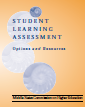 Step 5
Post-Change Data Collection & Analysis:
“Closing the Loop”
“Were the changes or decisions I made effective in improving student learning?”
References
[AAC& U Value Rubrics] Rhodes, Terrel, ed. 2010. Assessing Outcomes and Improving Achievement: Tips and Tools for Using Rubrics. Washington, DC: Association of American Colleges and Universities. 
http://www.aacu.org/value/rubrics/index_p.cfm?CFID=5197425&CFTOKEN=47812076
 Council for the Advancement of Standards in Higher Education. (2012).  CAS Learning and Development Outcomes.  Washington, DC: Author.
http://www.cas.edu/getpdf.cfm?PDF=D87A29DC-D1D6-D014-83AA8667902C480B
 Council for the Advancement of Standards in Higher Education. (2012). CAS professional standards for higher education (8th ed.). CAS Self-Assessment Guide for TRIO and Other Educational Opportunity Programs.  Washington, DC: Author.
https://store.cas.edu/catalog/iteminfo.cfm?itemid=42&compid=1
References
Middaugh, Michael, F. (2010). Planning and Assessment in Higher Education: Demonstrating Institutional Effectiveness. San Francisco, CA: Jossey-Bass.
 Opportunity For A New Millennium:  EOF Planning Report (1997). New Jersey Commission on Higher Education .  Retrieved online.
 Student Learning Assessment—Options and Resources.  (2nd ed. 2007).  Philadelphia:  Middle States Commission on Higher Education, pp. 27-53. 
 Walvoord, B. E., & Anderson, V. J. (1998). Effective grading.   San Francisco, CA: Jossey-Bass.